UMH. Master Universitario en Rendimiento Deportivo y SaludCurso 2012-2013
Recursos de información en Deportes
BASES DE DATOS
ACCESO:
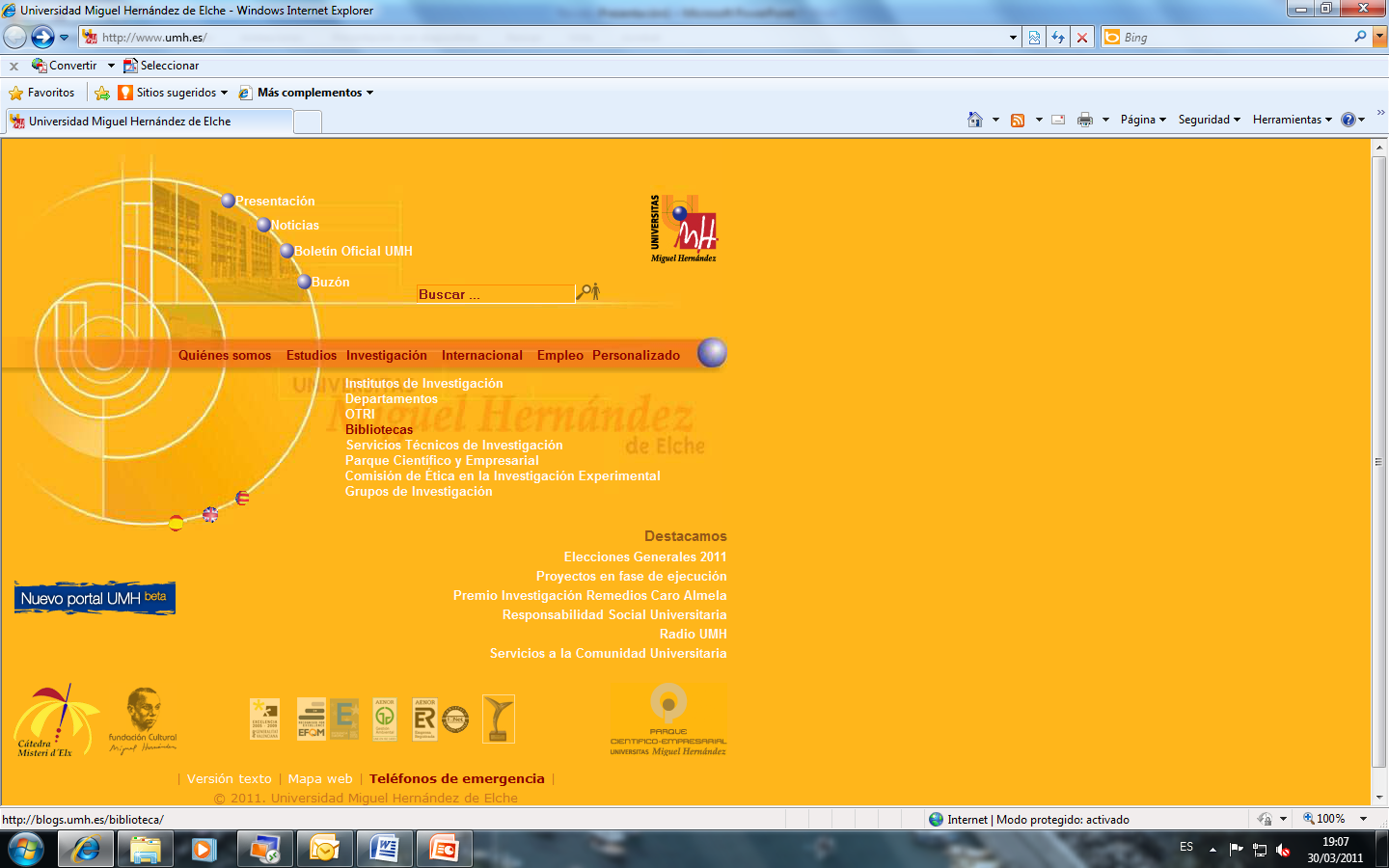 Acceso también desde Biblioteca Digital
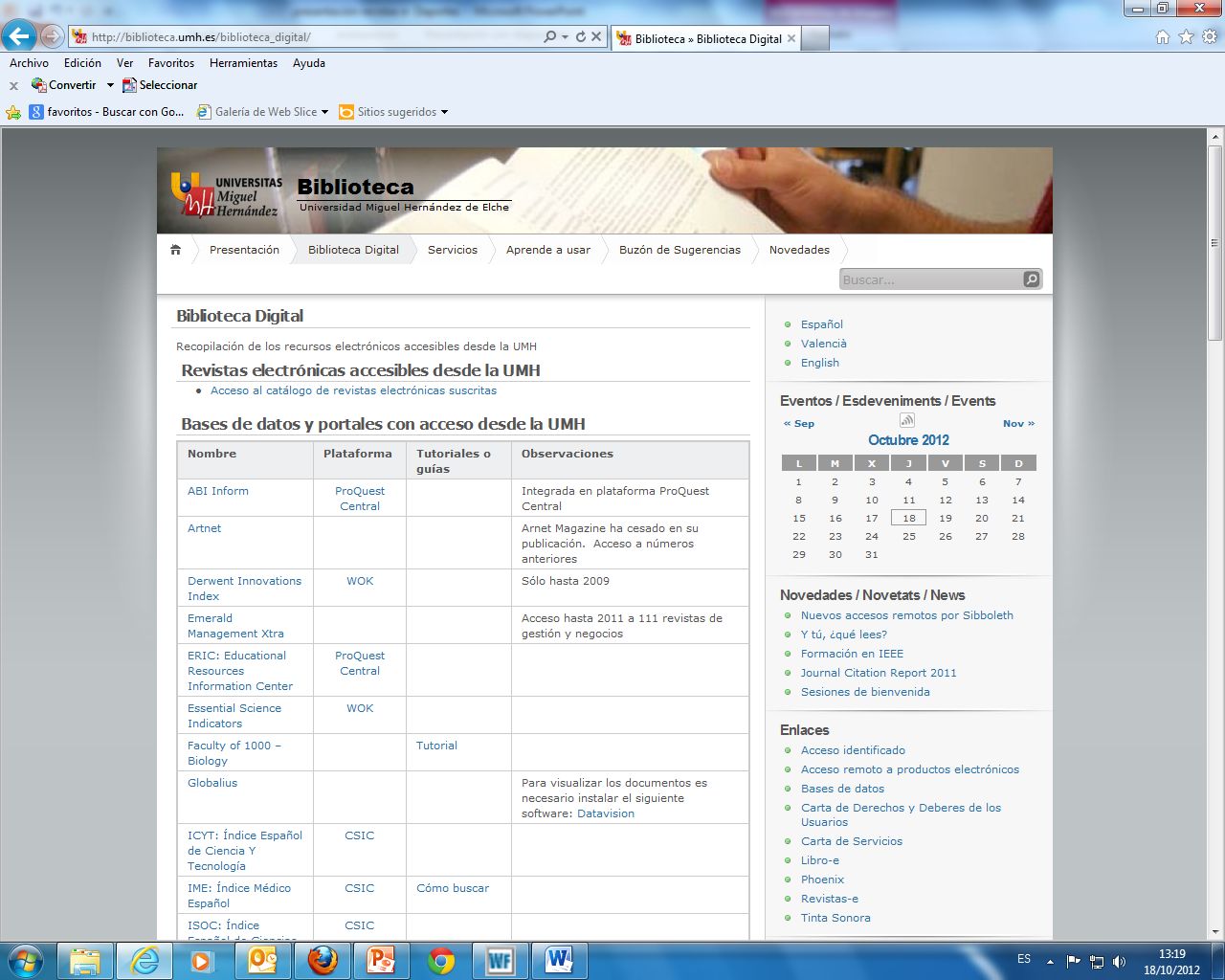 Elegir la base de datos y la plataforma de nuestro interés
Base de datos				Plataformas	
IME					CSIC
ISOC					OVID
MEDLINE				Sciverse
PsycoINFO				ProQuest Central
PSycoDoc
Psyco Articles
Science Direct
SCOPUS
Springer
ERIC
SCOPUS
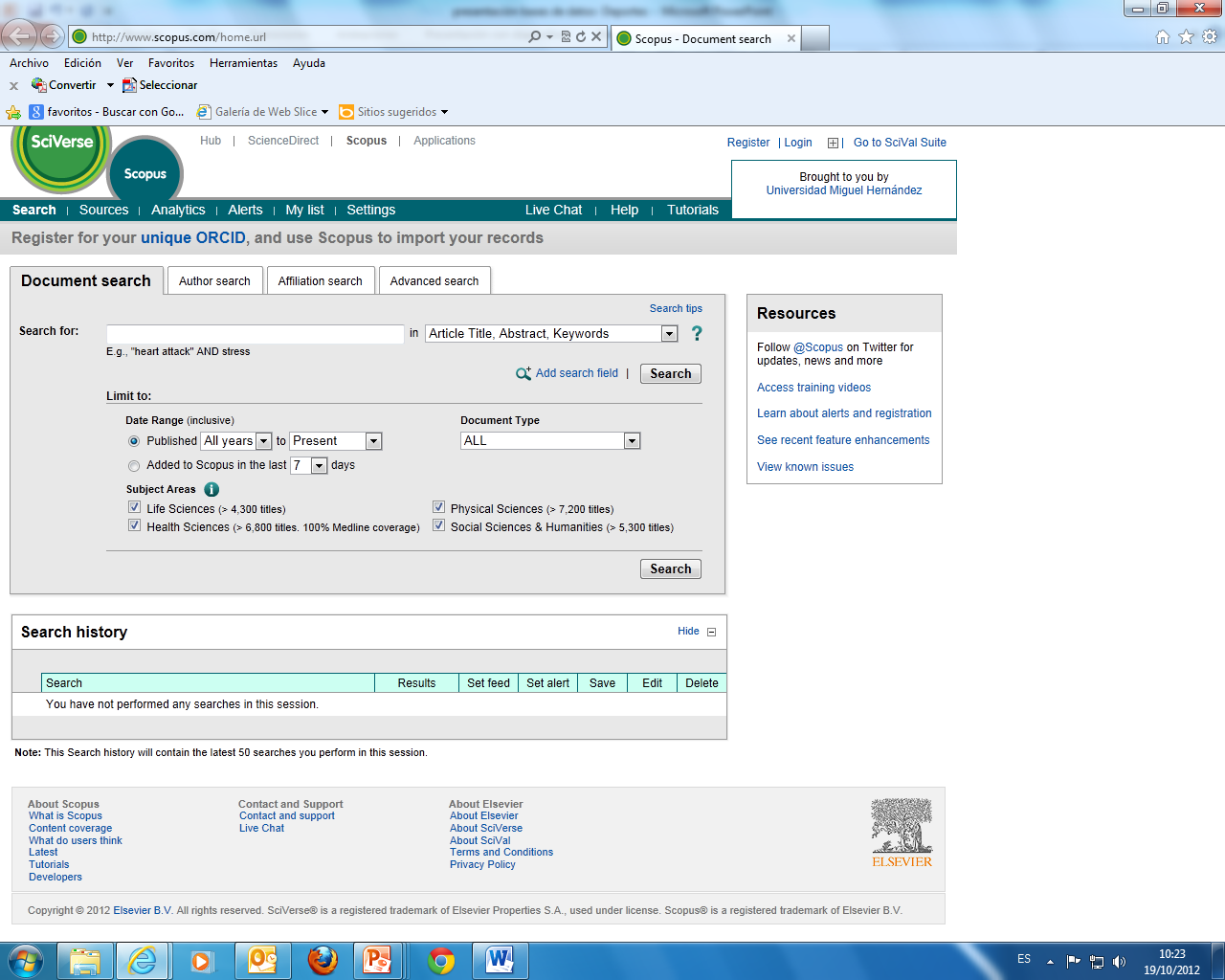 SCOPUS: a través de SciverSeCampos temáticos de Scopus:Ciencias Sociales, Psicología, Economía, Ciencias, Medicina Cobertura cronológica: Desde 1966
¿Qué es SciVerse Scopus?
La base de datos más grande de resúmenes y citas de documentos de investigación revisados por expertos y fuentes web de calidad.
Más de 18.000 títulos de más de 5.000 editores internacionales de todo el mundo.
Más de 43 millones de registros, 23 millones de patentes de 5 oficinas de patentes de todo el mundo.
Sciverse Scopus ofrece también una total integración de la web científica en sus resultados de búsqueda con: 435 millones de páginas web científicas.
SCOPUS
Amplitud de la cobertura a través de las áreas temáticas

Más de 18.500 títulos en Scopus, que pueden encontrarse en más de un área temática

Ciencias Sociales 6.250
Psicología
Economía
Comercio
Accidentes y Salud
etc.,

Ciencias de la Salud 5.950
(100% Medline)
Enfermería
Odontología 
etc.,

Ciencias Físicas 5.300
Química
Física 
Ingeniería
etc.,

Ciencias de la Vida 3.700
Neurociencia
Farmacología
Búsqueda de documentos: Es la opción de búsqueda recomendada para la mayor parte de los usuariosLes permite añadir múltiples términos de búsqueda, elegir un operador booleanoy especificar el campo que se desea buscar.Les permite delimitar su búsqueda por año de publicación, área temática de la publicación y/o tipo de documento
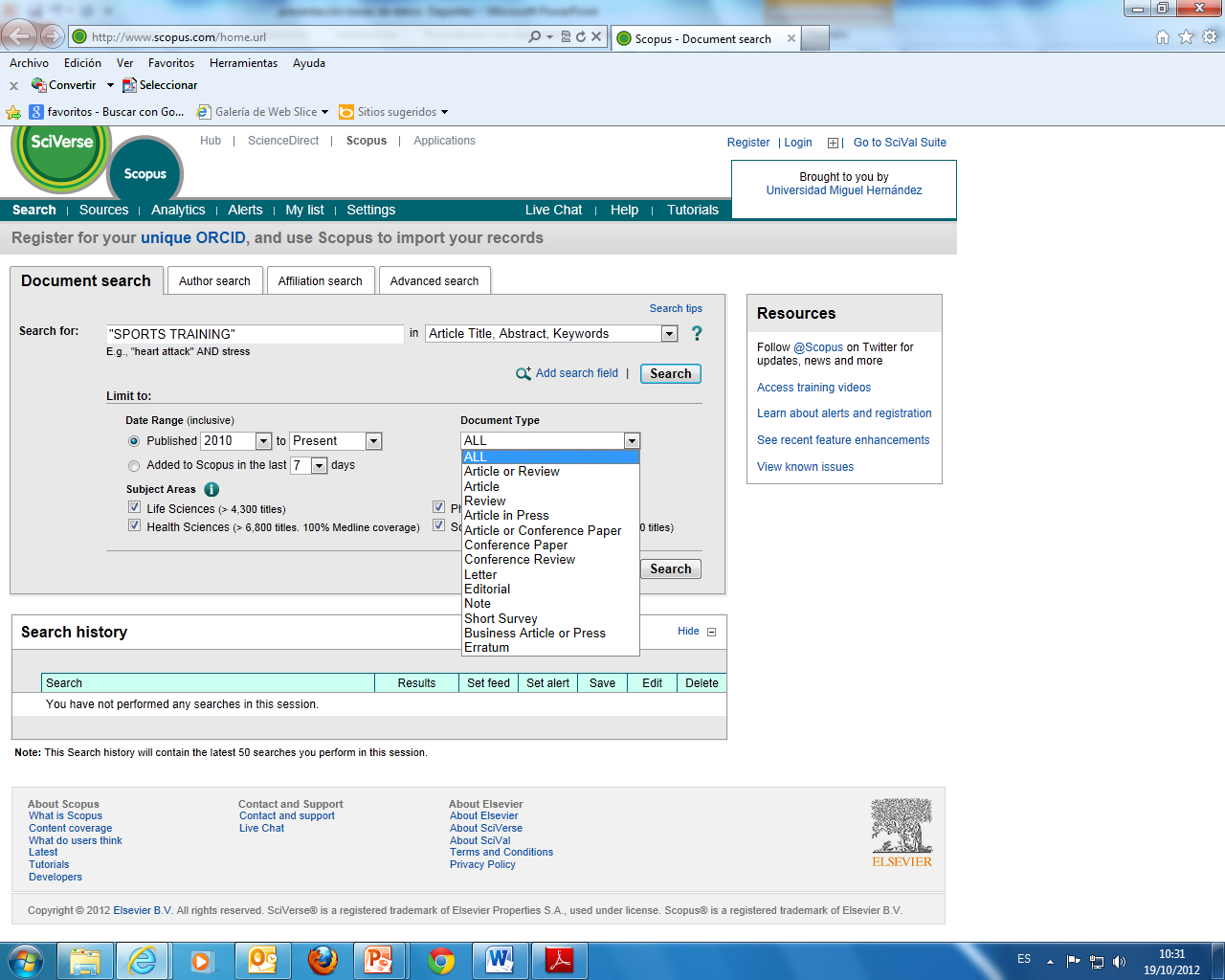 .
Resultados: podemos seguir acotando (año, tipo de documento, área temática …)
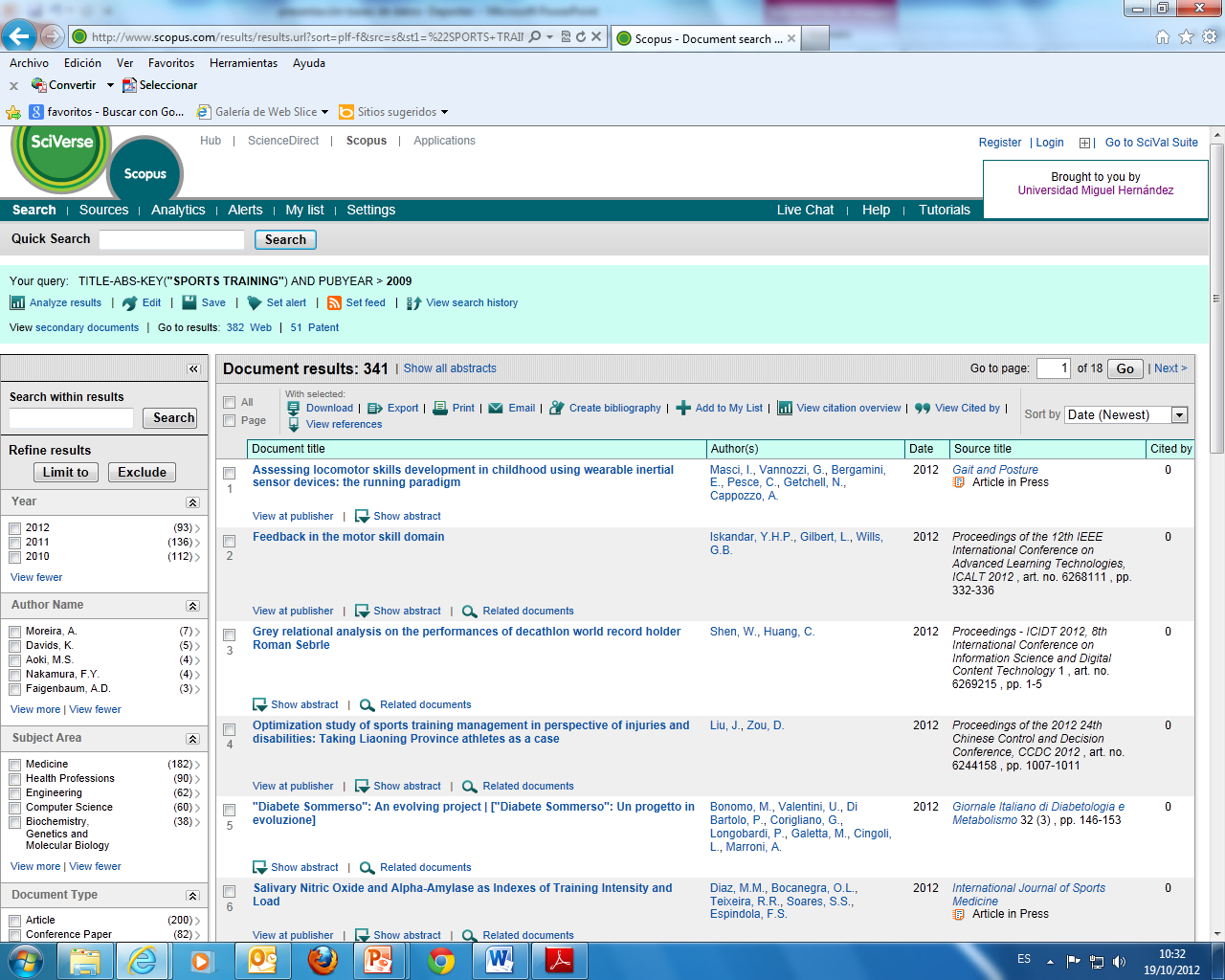 Acceso al texto completo /resúmenes. Envío de resultados, alertas
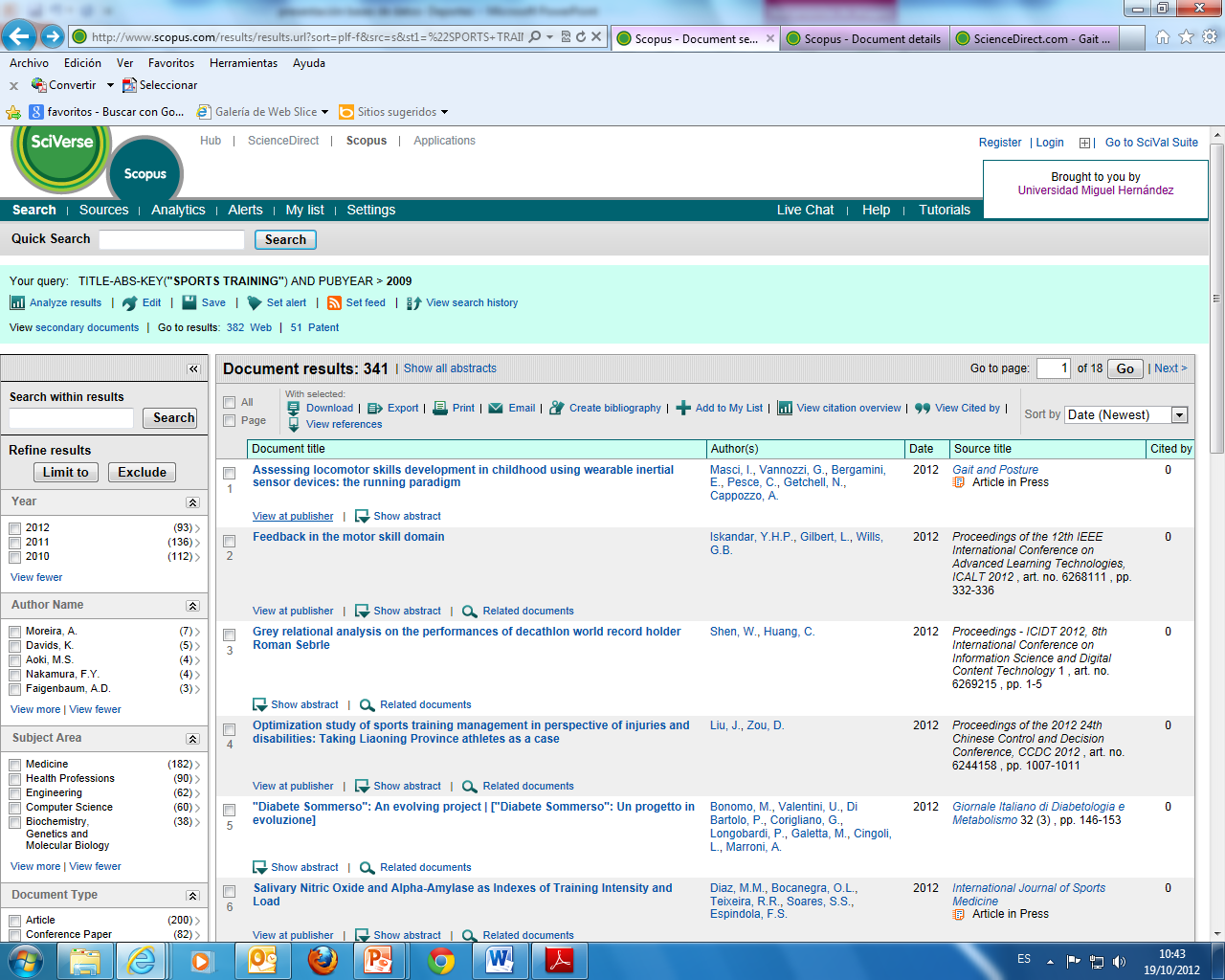 Texto completo
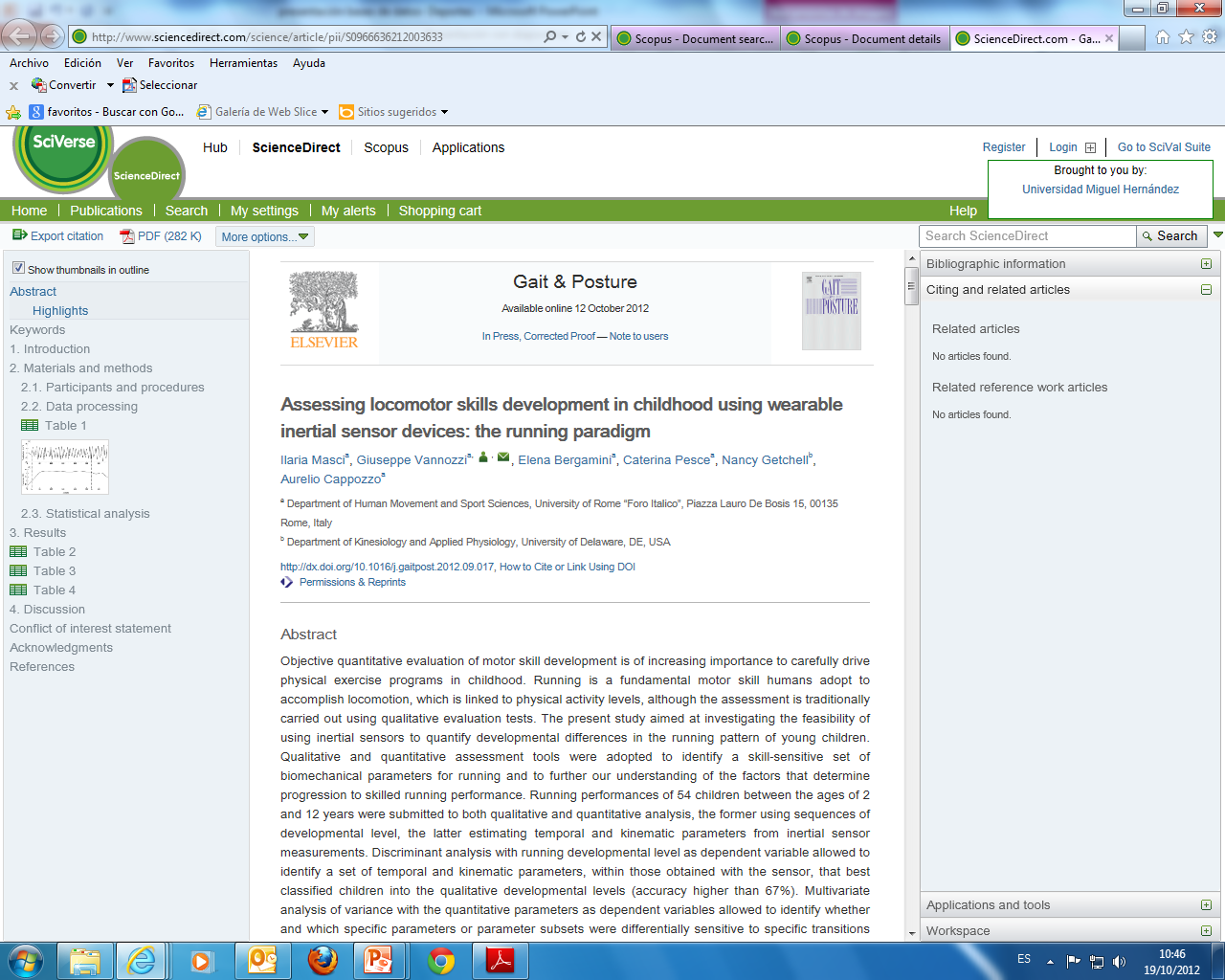 PsycoInfo: búsqueda por palabra clave, acotando años y por texto completo
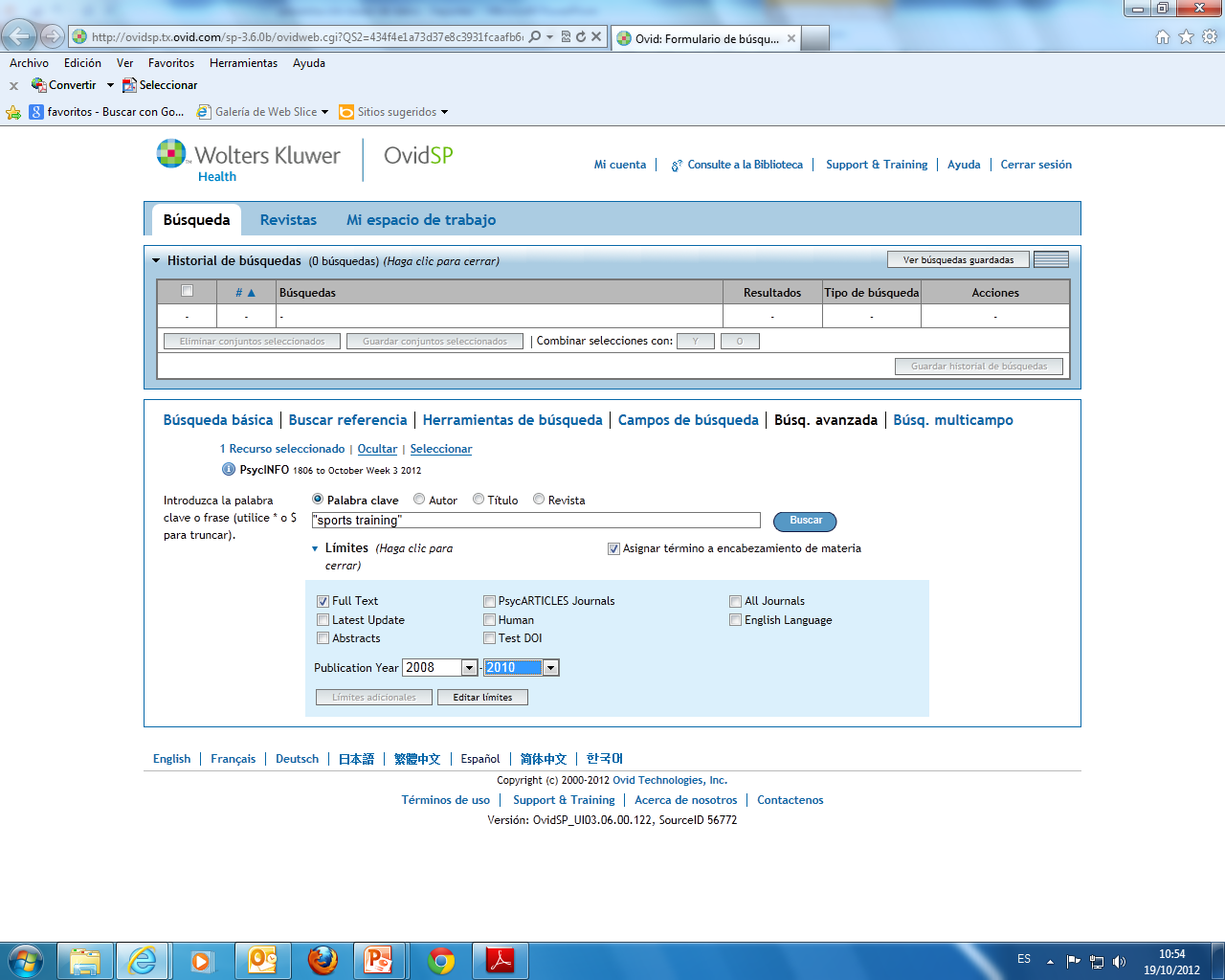 Resultados:  exportarlos, guardarlos, visualizarlos
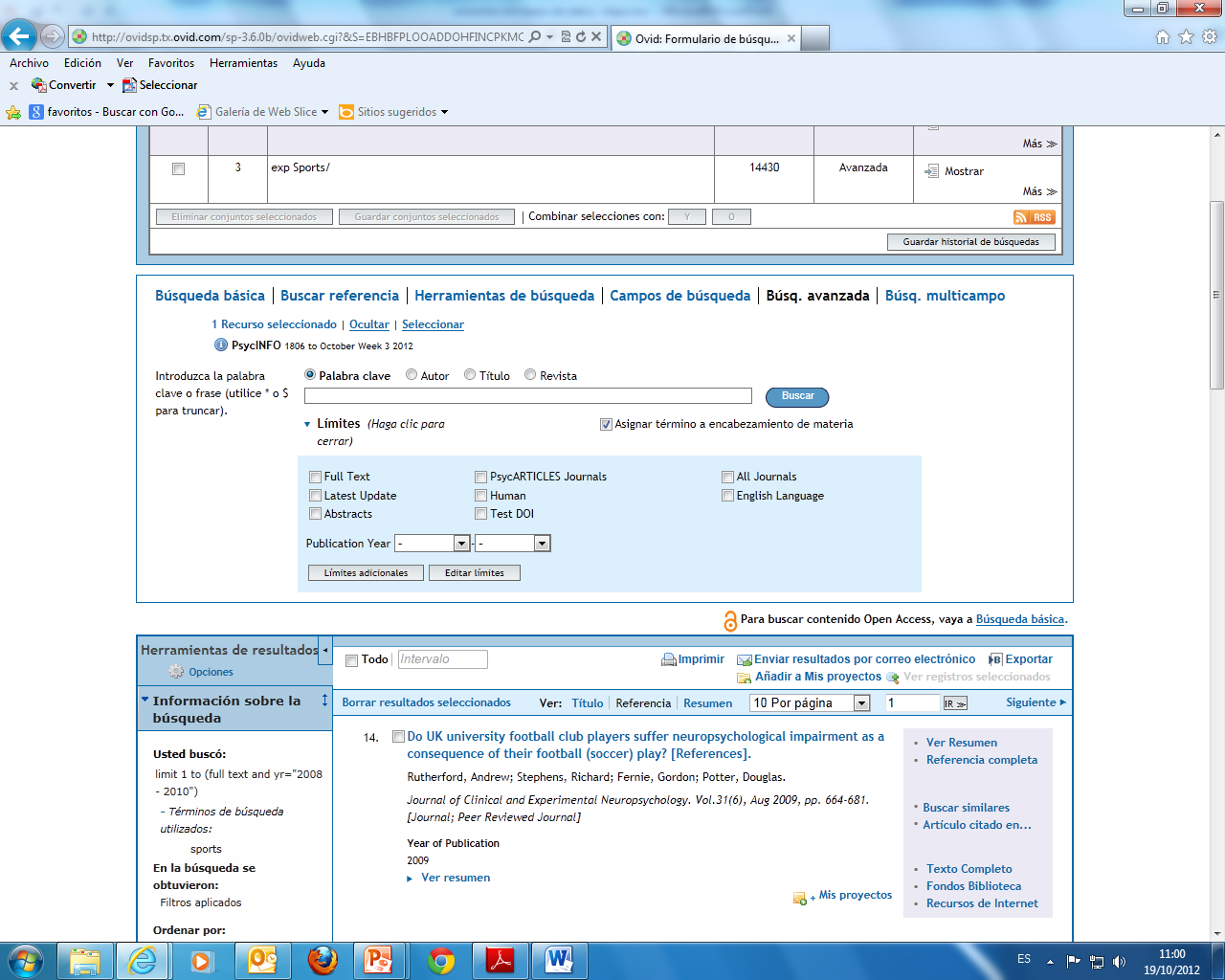 Gracias por vuestra atención
Biblioteca de la UMH. Campus de Elche
Curso 2012-2013